Chapitre VIEtude des Compresseurs
PARTIE TECHNOLOGIQUE
2
Etude des compresseurs L3 ENG                Dr A. Haouam
I) COMPRESSEUR CENTRIFUGE
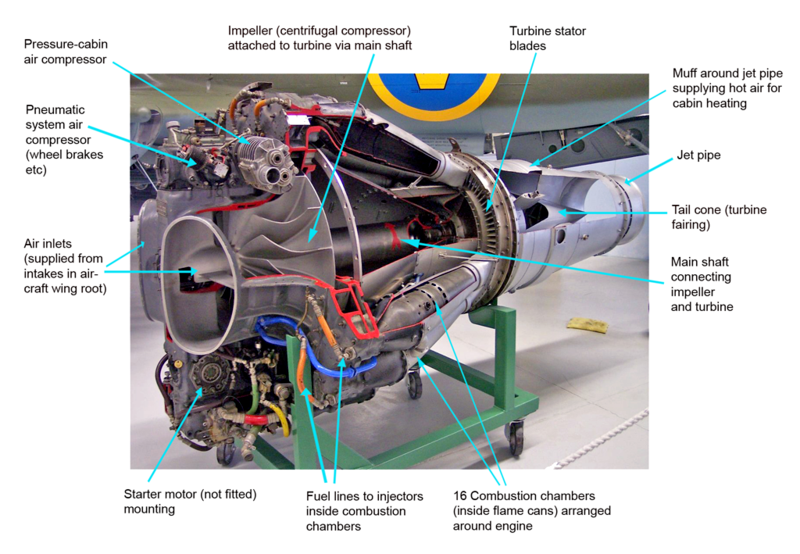 Etude des compresseurs L3 ENG                Dr A. Haouam
3
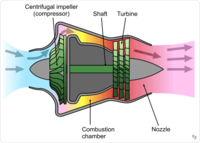 Etude des compresseurs L3 ENG                Dr A. Haouam
4
1) Définitions
Le terme « compresseur centrifuge » (aussi appelé « compresseur radial »    désigne un type de turbomachines à circulation radiale et à absorption de travail qui comprend des pompes, des ventilateurs, des soufflantes et des compresseurs
2) Avantages
Les compresseurs centrifuges offrent une augmentation de la densité du fluide de travail supérieure à 5 %. 
Également, les fluides qui les traversent voient leur vitesse augmenter au-delà de Mach 0,3 quand c'est de l'air ou du diazote. 

En comparaison, les ventilateurs ou les soufflantes ne parviennent pas à atteindre une augmentation de densité de 5 % et la vitesse de pointe relative du fluide se situe en dessous de Mach 0,3-0,5.
Etude des compresseurs L3 ENG                Dr A. Haouam
5
De façon idéalisée, le compresseur dynamique obtient une augmentation de pression en ajoutant de l'énergie cinétique ou de la vitesse à un jet continu de fluide grâce à un rotor ou à un étage de compression. L'énergie cinétique acquise est alors transformée en une augmentation de la pression statique en freinant le flux à travers un diffuseur.

Valeur du taux de compression: (P2/P1)= 5 à 6
Etude des compresseurs L3 ENG                Dr A. Haouam
6
3) Inconvénients
Leur principal inconvénient est qu'ils ne peuvent atteindre un taux de compression élevé .

Les ventilateurs et les soufflantes sont mieux adaptés aux applications en continu qui demandent un grand volume sans augmentation notable de pression, tels que la ventilation, la réfrigération et l'injection de gaz sous la terre.
Etude des compresseurs L3 ENG                Dr A. Haouam
7
4) Domaines d’utilisation
Le compresseur centrifuge est utilisé :
dans les gazoducs (pour déplacer le gaz naturel du gisement au consommateur).
dans les raffineries de pétrole et sur les sites de traitement de gaz naturel, pétrochimiques et chimiques.
sur les sites de séparation de l'air (pour fabriquer des produits gaziers).
dans les appareils de réfrigération de climatisation.
dans les appareils fournissant de l'air comprimé .
dans les turbines à gaz et les unités auxiliaires de puissance.
dans les systèmes de pressurisation à bord des aéronefs (dans le but de maintenir une pression sécuritaire et confortable aux personnes).
dans les turbocompresseurs (qui servent à augmenter la puissance des moteurs à essence ou au diesel).
sur les sites d'exploitation des champs pétrolifères, (pour injecter des gaz dans le sous-sol dans le but d'augmenter le taux d'extraction).
Etude des compresseurs L3 ENG                Dr A. Haouam
8
II) COMPRESSEUR AXIAL

1) Définition:
Le compresseur axial est un compresseur dont l'écoulement suit l'arbre en rotation, ce qui diffère du compresseur centrifuge. 

2) Caractéristiques:
Le compresseur axial génère un flux continu d'air comprimé et fournit un rendement élevé pour une masse volumique donnée et une section donnée du compresseur. 

Il est nécessaire d'avoir plusieurs étages de pales pour obtenir des pressions élevées afin d'obtenir des taux de compression équivalent avec un compresseur centrifuge
Etude des compresseurs L3 ENG                Dr A. Haouam
9
COMPRESSEUR AXIAL
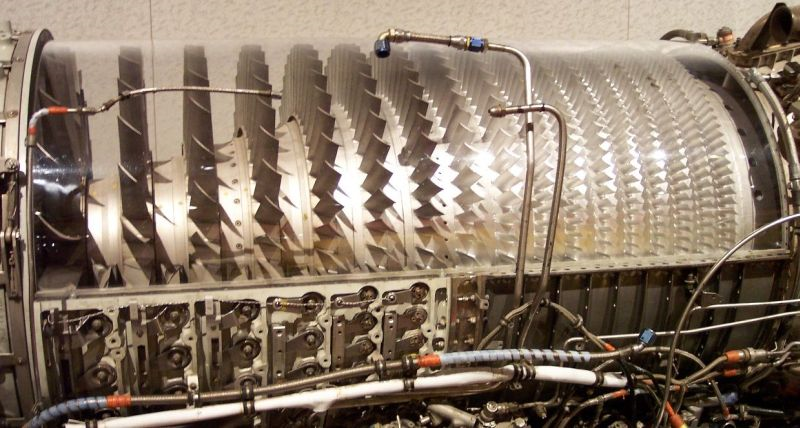 Etude des compresseurs L3 ENG                Dr A. Haouam
10
3) Etage d’un compresseur axial
Un compresseur axial est composé d'éléments en rotation et d'éléments statiques.

L'arbre central, guidé par des roulements, est composé d'anneaux composés eux-mêmes d'aubes rotoriques et statoriques. 

L'ensemble est un montage alternant des rotors et des stators.
On appelle un étage, un disque de rotor suivi d'un disque de stator
Etude des compresseurs L3 ENG                Dr A. Haouam
11
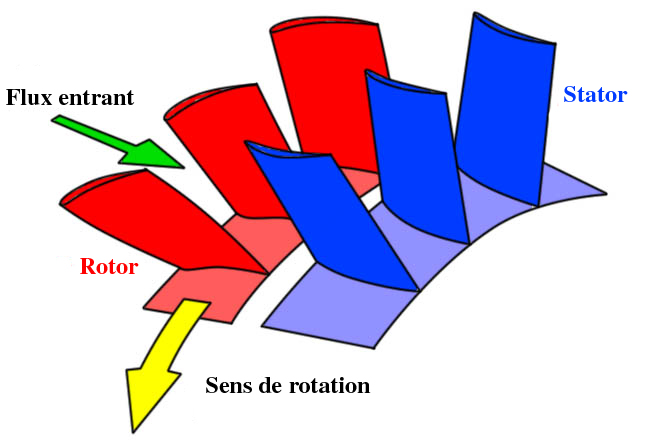 Etage d’un compresseur axial
Etude des compresseurs L3 ENG                Dr A. Haouam
12
Tous les compresseurs ont un taux de compression lié à la vitesse de rotation et au nombre d'étages. Les premiers moteurs ont été conçus simplement. Il a donc été utilisé un grand compresseur (plusieurs étages) simple corps tournant à la même vitesse. L'évolution des moteurs a été l'apport d'une deuxième turbine et la division du compresseur en basse pression et haute pression, ce dernier tournant plus rapidement. Cette conception dite double corps amène une nette amélioration du rendement.
4) Domaines d’utilisation
 Aviation, propulsion des turboréacteurs
Valeur du taux de compression = 1.15 par étage
Etude des compresseurs L3 ENG                Dr A. Haouam
13
TURBOREACTEUR
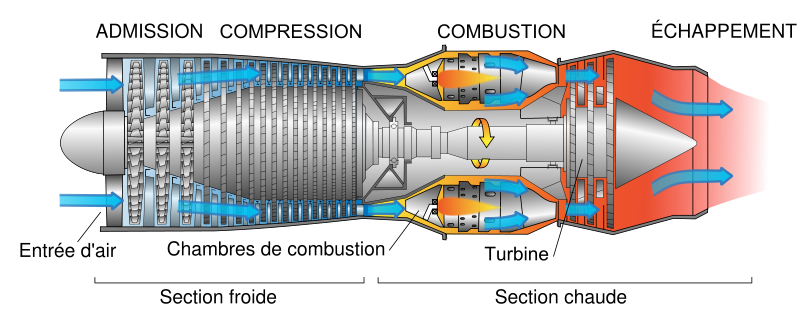 Etude des compresseurs L3 ENG                Dr A. Haouam
14
PARTIE THERMODYNAMIQUE
Etude des compresseurs L3 ENG                Dr A. Haouam
15
I. Expression du travail de compression
Considérons un compresseur tel que schématisé ci-dessous
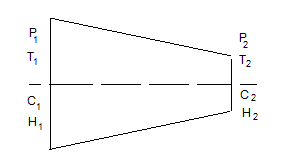 L’équation de la conservation de l’énergie s’écrit :
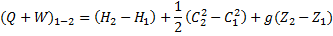 Etude des compresseurs L3 ENG                Dr A. Haouam
16
Généralement la compression est adiabatique :
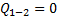 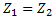 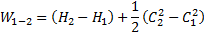 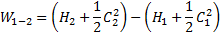 Le travail correspond à la variation de l’enthalpie totale, on le notera :
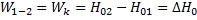 D’après la définition de l’enthalpie :
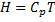 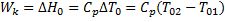 17
Etude des compresseurs L3 ENG                Dr A. Haouam
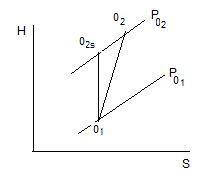 Processus réel de compression basé sur les grandeurs totales
Une compression est caractérisée par son rendement total à total isentropique
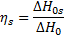 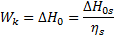 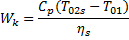 Etude des compresseurs L3 ENG                Dr A. Haouam
18
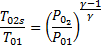 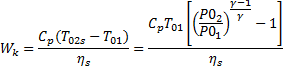 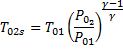 II. Equation d’Euler combiné à l’expression thermodynamique du travail 
de compression
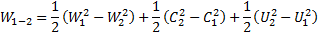 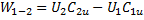 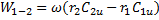 Etude des compresseurs L3 ENG                Dr A. Haouam
19
En divisant par :
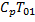 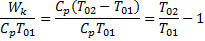 En introduisant le rendement total à total isentropique :
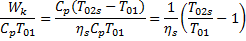 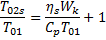 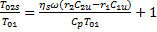 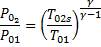 Comme :
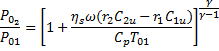 Alors le taux de compression est : :
Etude des compresseurs L3 ENG                Dr A. Haouam
20